Welcome Parents!
Ms. Langevin
 Third Grade
Amy.Langevin@eusd.Net
www.Langevinslearners.weebly.com
Background
Raised in San Diego
M.Ed. National Louis University
Fellow-SDAWP, UCSD San Diego Area Writing Project
fourteenth year as a teacher, seventh year at  EUSD, sixth year at OPE
EUSD Presenter of curriculum and Instruction
Researched and developed Common Core Curriculum for OPE
PLC Facilitator- DuFour Group, Chicago
California Association for the Gifted (CAG)
Philosophy
Whole Child, Believe in Yourself!
Self Efficacy =                          Academic Excellence + Social + Emotional Development
Community of Learners
Expectations
Schedule
7:57a.m. 	Line up bell rings
8:15 a.m. 	Language Arts 
9:40 a.m.	Recess
9:55 a.m. 	Mathematics
11:00 a.m.	Morning    			Challenge
11:25a.m.	Lunch
12:05p.m.	Read Aloud
12:30p.m.	Writing
1:30p.m.		Soc. Stud,  			Science, PE, or ART
2:20p.m.	Dismissal






Monday:  
8:10-8:40 Stream,                        
8:40-9:10 Library, and          
9:10-9:40 CAD

Wednesday Wheel Day: 
12:10-12:50 stream, 	           
12:50-1:30 music, and
1:30-2:10 yoga/pe

Thursday: PE 8:05-8:35

Friday:   Language Arts & Tests,  
               Math, Buddies, Lunch,  
               STREAM & Writing
              12:45 Early Dismissal
Language Arts
The following concepts and skills will be taught during morning work, whole group learning, leveled reading rotations, and writing blocks:
Reading
Literature-class novels and Nat Geo
Informational Text: nonfiction texts and Nat Geo
Foundational Skills- Phonics, Word Recognition, and Fluency
Writing- Opinion, Informative/Explanatory, Narrative
Language- grammar, punctuation, spelling capitalization, figurative language, vocabulary
Speaking and Listening- comprehension and collaboration, presentation, knowledge and ideas (will also be focused on in all other subject areas)
Math
Divided into three different leveled math classes: Mrs. Madanat, Mrs. Zaino, Ms. Langevin
Math rotations are Monday through Thursday from 9:55-11:00. Fridays will focus on problem solving practices in homeroom as well as Measurement and Data and Geometry
All classes will be taught the 3rd Grade Common Core Math Standards:
Operations and Algebraic Thinking
Number and Operations in Base Ten
Numbers and Operations- Fractions
Science and Social Studies
Science-NGSS
https://www.nextgenscience.org/3rd-grade-topics-model
Landforms/landscapes
weather
Ecosystems
Engineering Design
Forces and Motion
Fossils

Social Studies
https://www.cde.ca.gov/be/st/ss/documents/histsocscistnd.pdf
Civics/Government/	Patriotic Symbols
Local History
Kumeyaay People
Apple Valley
Homework
Homework will be assigned Monday thru Thursday and students will write down in agenda. Homework may include:
Language- grammar, punctuation, spelling capitalization, figurative language, vocabulary 
Math- from your child’s math teacher (either Langevin, Madanat, or Zaino)
Reading- 20 minutes per night
Agenda- please sign homework agenda the day/night before homework is due
Projects/Other Assignments- occasional projects at home, unfinished work may also become homework
Technology
Literably
Apple Classroom: keynote, pages, iMovie, Numbers, Clips, & Garage Band
 ST Math
Ten Marks
IXL
Defined STEM
Accelerated Reader
DoJO




Power School
myOn
Discovery Ed
WorldBook
Britannica
InfoBits
Spelling City
Khan Academy
Imagine Learning
Story Bird
Behavior and Rewards
Whole Group- Class Points
Small Group- Table Points
Individual- Raffle Tickets & Rainbow clip chart

Rewards- extra recess, reading, math mastery, mini market space, explain everything, notability, popsicle party, and/or microphone play

DOJO-ClassDojo is a communication app for the classroom. It connects teachers, parents, and students who use it to share photos, videos, and messages through the school day. They use ClassDojo to work together as a team, share in the classroom experience, and bring big ideas to life in their classrooms and homes.
https://www.classdojo.com/about/
Consequences
“Oops” Slip
Given to students for missing homework assignments, missing signatures, and behavior that needs improvement. If your child has an “Oops” slip, please sign and have child return to school the following day. Thank you.
Missing Homework
Students may stay in for recess to complete any missing homework assignments (circumstances warranted)
Students will not miss recess, but will receive an “Oops” slip for not having signature.
Service Learning Project                (SLP)
HANA Fund-Coastal Animal Hospital 

Students demonstrate altruism and learn how to run a project that involves organization, brain storming, delegating, advertising, and economics.
Field Trips
EUSD Farm Lab 
Plants and Animal Habitats: San Elijo Lagoon Encinitas History
Trunk Show Kumeyaay
SLP, HANA Fund-Coastal Animal Hospital 
California Chaparral Institute-    Founder, Rick Halsey
Conferences/School Breaks
October 15-18 Conferences
October 22- Nov.2 Fall Break
December 21- January 5 Winter Break
January 18 1st semester report card 
March 25-28 Conferences
April 1-12 Spring Break
June 21 End of Year Report Card
Celebrations
Birthday Treats- Yes, fruit popsicles are a terrific healthy treat
Parties- October, prior to Fall Break, December Holiday, Valentines, End of School.
Grading System
Students will be evaluated on skill/content acquisition and their ability to analyze/apply skills       
Performance Rubric: 4- Exceeds Expectations, 3- Meets Expectations, 2- Below Expectations, 1- Far Below Expectations
Students will also be evaluated on the following World Ready skills: Self-regulation, Perseverance, Collaboration, resourcefulness, Responsibility, and Quality of Work
STREAM
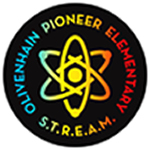 Welcome to Olivenhain Pioneer Elementary School, a place where creativity and innovation is encouraged, critical thinking and problem solving skills are developed, and engaging learning opportunities are ubiquitous. Our S.T.R.E.A.M. emphasis, is designed to develop an interdisciplinary approach to learning by integrating Science, Technology, Research, Engineering, Art and Mathematics throughout our standards based curriculum.
Common Core
Thinking Deeply- Students will analyze, discuss, evaluate, justify, and explain their thinking
Integrated Learning- Students will learn across disciplines. For example, reading with math and social studies standards combined into one task.
Showing How They Know- This new curriculum will emphasize proof and evidence. New tests will require students to explain how they know.
CC ShiftELA
Regular practice with complex texts and their academic language
Reading, writing, and speaking grounded in evidence from texts, both literary and informational
Building knowledge through content-rich nonfiction
CC ShiftMath
Greater focus on fewer topics
Coherence: Linking topics and thinking across grades
Rigor: Pursue conceptual understanding, procedural skills and fluency, and application with equal intensity
Common Core helpful links
http://www.corestandards.org/

http://www.cde.ca.gov/re/cc/

http://ww2.eusd.net/departments/Pages/ed-services.aspx